Projekt Strategii Rozwoju Miasta Ruda Śląska na lata 2014-2030________________________________________________________________Zadania realizacyjne
27 marca 2014 r.
Cele strategiczne
2014-03-28
Cel strategiczny nr 1:Ruda Śląska nowoczesnym, atrakcyjnym przyjaznym miejscem do życia i rozwoju, miastem o zintegrowanej przestrzeni społecznej
2014-03-28
Cel strategiczny nr 2:Miasto o wysokim stopniu integracji przestrzennej, z zachowanymi zasobami naturalnymi i rozwiniętą infrastrukturą techniczną
2014-03-28
Cel strategiczny nr 3:Wysoki stopień wykorzystania dziedzictwa kulturowego Miasta
Cel strategiczny nr 4:
Zwiększony potencjał rozwojowy mieszkańców Miasta
2014-03-28
Cel strategiczny nr 5:Wyższy poziom rozwoju gospodarczego Rudy Śląskiej
2014-03-28
Cel strategiczny nr 1:Ruda Śląska nowoczesnym, atrakcyjnym i przyjaznym miejscem do życia i rozwoju,  miastem o zintegrowanej przestrzeni społecznej.
2014-03-28
Cel strategiczny nr 1:Ruda Śląska nowoczesnym, atrakcyjnym i przyjaznym miejscem do życia i rozwoju,  miastem o zintegrowanej przestrzeni społecznej.
2014-03-28
Cel strategiczny nr 1:Ruda Śląska nowoczesnym, atrakcyjnym i przyjaznym miejscem do życia i rozwoju,  miastem o zintegrowanej przestrzeni społecznej.
2014-03-28
Cel strategiczny nr 1:Ruda Śląska nowoczesnym, atrakcyjnym i przyjaznym miejscem do życia i rozwoju,  miastem o zintegrowanej przestrzeni społecznej.
2014-03-28
Cel strategiczny nr 1:Ruda Śląska nowoczesnym, atrakcyjnym i przyjaznym miejscem do życia i rozwoju,  miastem o zintegrowanej przestrzeni społecznej.
2014-03-28
Cel strategiczny nr 1:Ruda Śląska nowoczesnym, atrakcyjnym i przyjaznym miejscem do życia i rozwoju,  miastem o zintegrowanej przestrzeni społecznej.
2014-03-28
Cel strategiczny nr 1:Ruda Śląska nowoczesnym, atrakcyjnym i przyjaznym miejscem do życia i rozwoju,  miastem o zintegrowanej przestrzeni społecznej.
2014-03-28
Cel strategiczny nr 1:Ruda Śląska nowoczesnym, atrakcyjnym i przyjaznym miejscem do życia i rozwoju,  miastem o zintegrowanej przestrzeni społecznej.
2014-03-28
Cel strategiczny nr 1:Ruda Śląska nowoczesnym, atrakcyjnym i przyjaznym miejscem do życia i rozwoju,  miastem o zintegrowanej przestrzeni społecznej.
2014-03-28
Cel strategiczny nr 1:Ruda Śląska nowoczesnym, atrakcyjnym i przyjaznym miejscem do życia i rozwoju,  miastem o zintegrowanej przestrzeni społecznej.
2014-03-28
Cel strategiczny nr 1:Ruda Śląska nowoczesnym, atrakcyjnym i przyjaznym miejscem do życia i rozwoju,  miastem o zintegrowanej przestrzeni społecznej.
2014-03-28
Cel strategiczny nr 1:Ruda Śląska nowoczesnym, atrakcyjnym i przyjaznym miejscem do życia i rozwoju,  miastem o zintegrowanej przestrzeni społecznej.
2014-03-28
Cel strategiczny nr 1:Ruda Śląska nowoczesnym, atrakcyjnym i przyjaznym miejscem do życia i rozwoju,  miastem o zintegrowanej przestrzeni społecznej.
2014-03-28
Cel strategiczny nr 1:Ruda Śląska nowoczesnym, atrakcyjnym i przyjaznym miejscem do życia i rozwoju,  miastem o zintegrowanej przestrzeni społecznej.
2014-03-28
Cel strategiczny nr 2: Miasto o wysokim stopniu integracji przestrzennej, z zachowanymi zasobami naturalnymi i rozwiniętą infrastrukturą techniczną.
2014-03-28
Cel strategiczny nr 2: Miasto o wysokim stopniu integracji przestrzennej, z zachowanymi zasobami naturalnymi     i rozwiniętą infrastrukturą techniczną.
2014-03-28
Cel strategiczny nr 2: Miasto o wysokim stopniu integracji przestrzennej, z zachowanymi zasobami naturalnymi     i rozwiniętą infrastrukturą techniczną.
2014-03-28
Cel strategiczny nr 2: Miasto o wysokim stopniu integracji przestrzennej, z zachowanymi zasobami naturalnymi     i rozwiniętą infrastrukturą techniczną.
2014-03-28
Cel strategiczny nr 2: Miasto o wysokim stopniu integracji przestrzennej, z zachowanymi zasobami naturalnymi     i rozwiniętą infrastrukturą techniczną.
2014-03-28
Cel strategiczny nr 2: Miasto o wysokim stopniu integracji przestrzennej, z zachowanymi zasobami naturalnymi     i rozwiniętą infrastrukturą techniczną.
2014-03-28
Cel strategiczny nr 2: Miasto o wysokim stopniu integracji przestrzennej, z zachowanymi zasobami naturalnymi     i rozwiniętą infrastrukturą techniczną.
2014-03-28
Cel strategiczny nr 2: Miasto o wysokim stopniu integracji przestrzennej, z zachowanymi zasobami naturalnymi     i rozwiniętą infrastrukturą techniczną.
2014-03-28
Cel strategiczny nr 2: Miasto o wysokim stopniu integracji przestrzennej, z zachowanymi zasobami naturalnymi     i rozwiniętą infrastrukturą techniczną.
2014-03-28
Cel strategiczny nr 2: Miasto o wysokim stopniu integracji przestrzennej, z zachowanymi zasobami naturalnymi     i rozwiniętą infrastrukturą techniczną.
2014-03-28
Cel strategiczny nr 2: Miasto o wysokim stopniu integracji przestrzennej, z zachowanymi zasobami naturalnymi     i rozwiniętą infrastrukturą techniczną.
2014-03-28
Cel strategiczny nr 2: Miasto o wysokim stopniu integracji przestrzennej, z zachowanymi zasobami naturalnymi     i rozwiniętą infrastrukturą techniczną.
2014-03-28
Cel strategiczny nr 3:  Wysoki stopień wykorzystania dziedzictwa kulturowego Miasta.
2014-03-28
Cel strategiczny nr 3:  Wysoki stopień wykorzystania dziedzictwa kulturowego Miasta.
2014-03-28
Cel strategiczny nr 4:  Zwiększony potencjał rozwojowy mieszkańców Miasta.
2014-03-28
Cel strategiczny nr 4:  Zwiększony potencjał rozwojowy mieszkańców Miasta.
2014-03-28
Cel strategiczny nr 5:  Wyższy poziom rozwoju gospodarczego Rudy Śląskiej.
2014-03-28
Cel strategiczny nr 5:  Wyższy poziom rozwoju gospodarczego Rudy Śląskiej.
2014-03-28
Cel strategiczny nr 5:  Wyższy poziom rozwoju gospodarczego Rudy Śląskiej.
2014-03-28
Cel strategiczny nr 5:  Wyższy poziom rozwoju gospodarczego Rudy Śląskiej.
2014-03-28
Cel strategiczny nr 5:  Wyższy poziom rozwoju gospodarczego Rudy Śląskiej.
2014-03-28
Cel strategiczny nr 5:  Wyższy poziom rozwoju gospodarczego Rudy Śląskiej.
2014-03-28
Cel strategiczny nr 5:  Wyższy poziom rozwoju gospodarczego Rudy Śląskiej.
2014-03-28
Cel strategiczny nr 5:  Wyższy poziom rozwoju gospodarczego Rudy Śląskiej.
2014-03-28
WYDZIAŁ ROZWOJU MIASTA
tel.  32 244 90 49
e-mail: fundusze@ruda-sl.pl
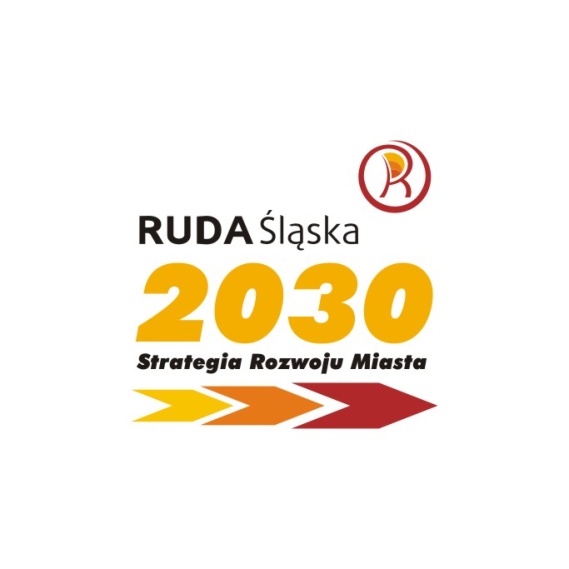 2014-03-28